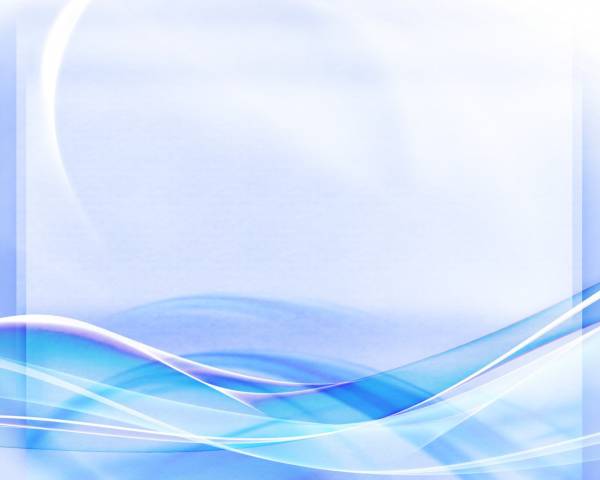 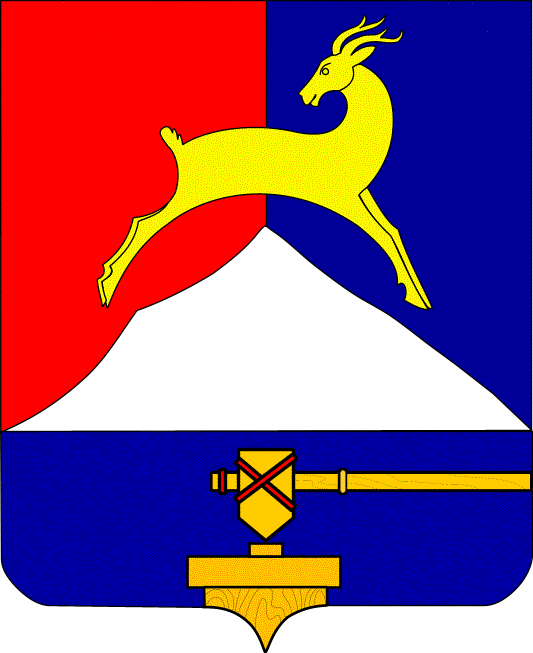 Об исполнении  бюджета Усть-Катавского городского округа за 2019 год
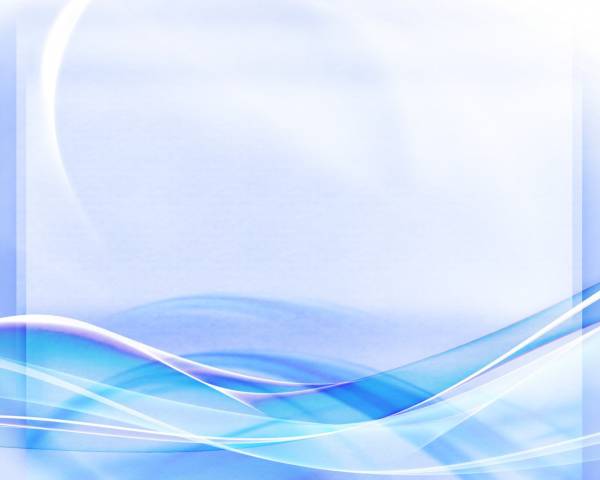 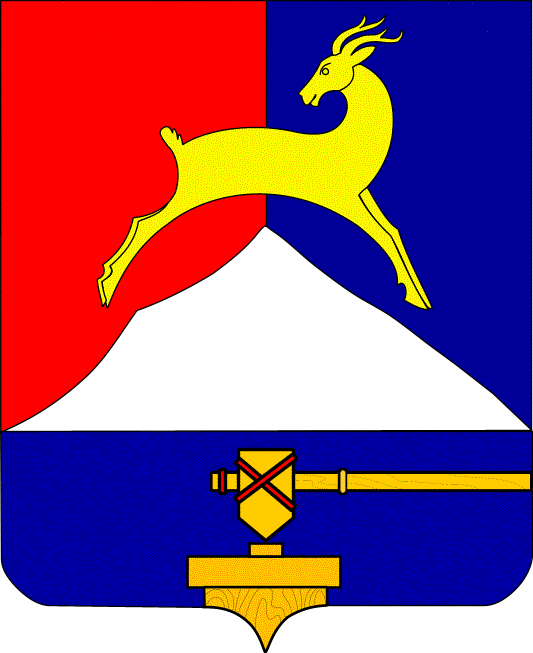 Параметры бюджета
Усть-Катавского городского округа
на 2019 год
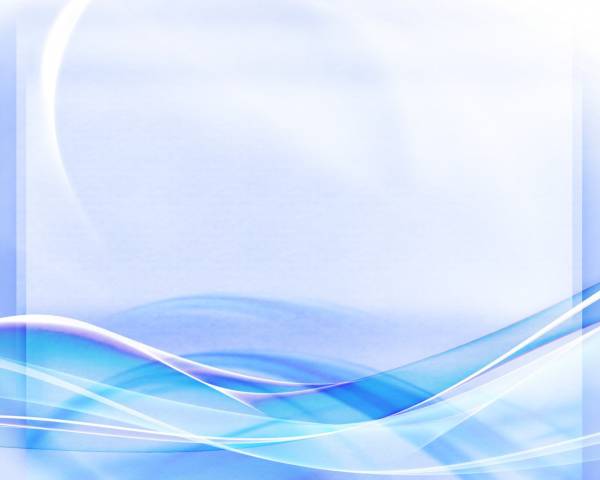 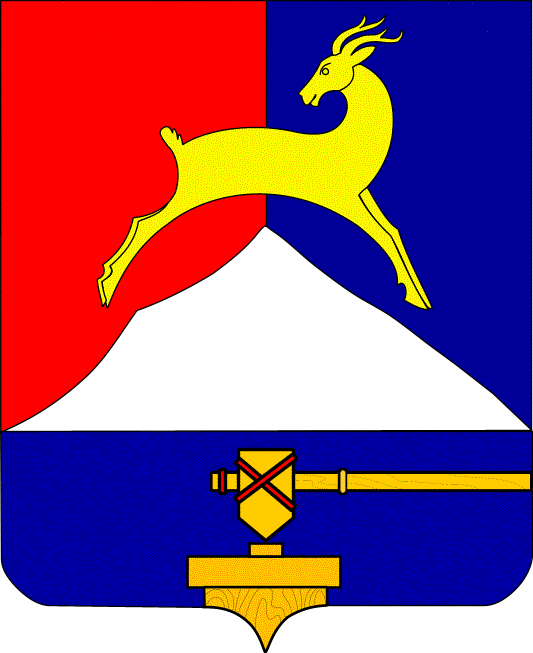 Параметры исполнения бюджета
Усть-Катавского городского округа
за 2019 год
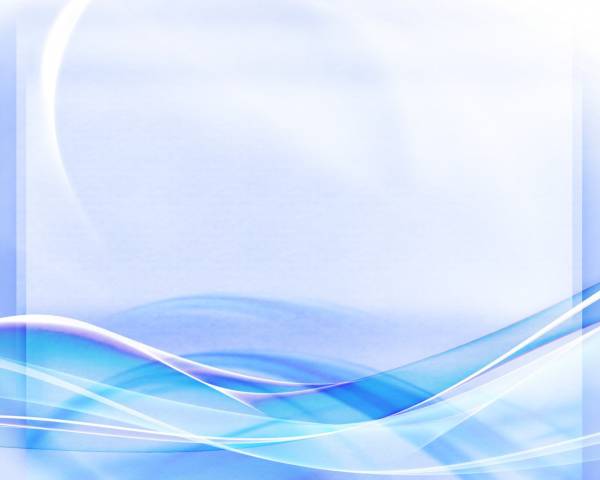 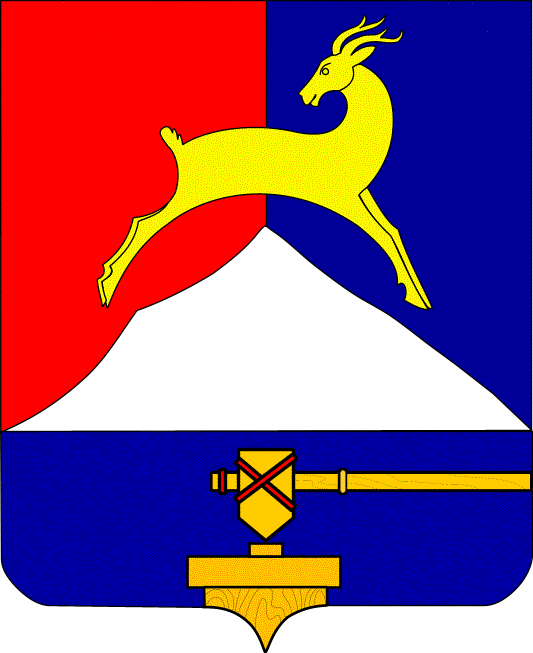 Доходы бюджета Усть-Катавского городского округа 
за 2019 год
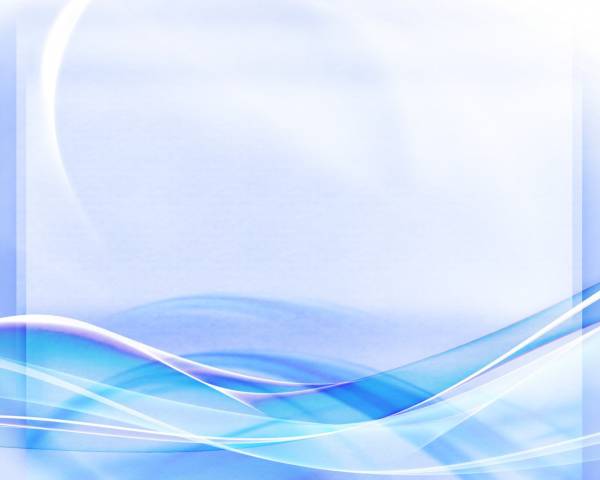 Структура налоговых и не налоговых доходов бюджета 
Усть-Катавского городского округа за 2019 год
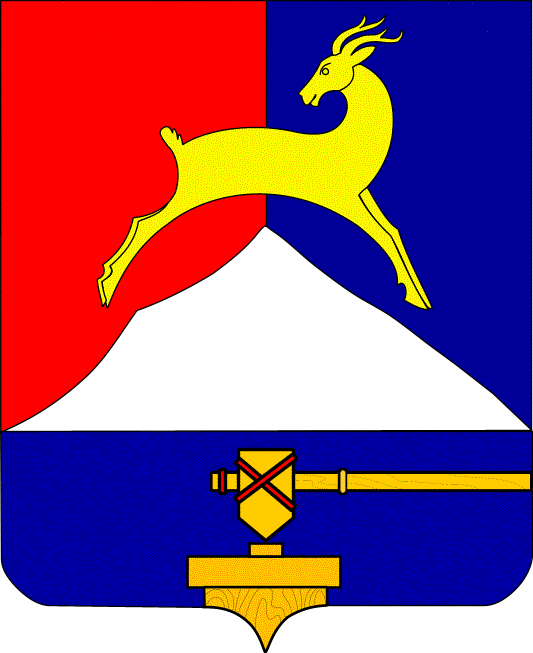 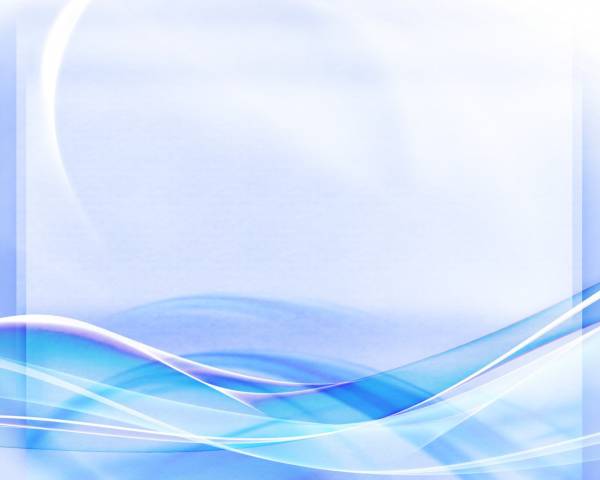 Динамика поступлений по основным доходным
 источникам бюджета в 2019 году (млн. руб.)
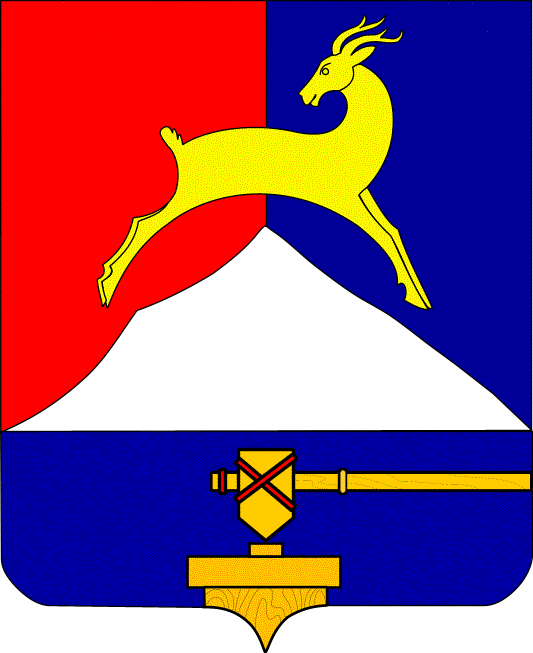 Поэтапное увеличение ФОТ по бюджетной сфере, в соответствии с майскими Указами Президента от 2012г., повышение МРОТ, перечисление УКВЗ НДФЛ за вторую половину декабря 2019г., в связи с  переходом  основного состава работников  на новое предприятие «Филиал  АО «УКВЗ»
Увеличение стоимости родительской платы за посещение детей ДОУ, увеличение количества детей, охваченных оздоровлением в МКУ «ДОЦ Ребячья республика»,рост проведенных мероприятий ЦКС
Увеличение количества налогоплательщиков УСН, увеличение суммы исчисленного и уплаченного налога за 2018г.
Оформление права собственности на земельные участки АО «УКВЗ» – филиала АО «ГКНПЦ»
+7,3%
Повышение стоимости активов
+10,4%
+9,4%
+14,8%
+13,9%
Финансовая помощь и собственные доходы
 бюджета округа за 2018 и 2019 гг.
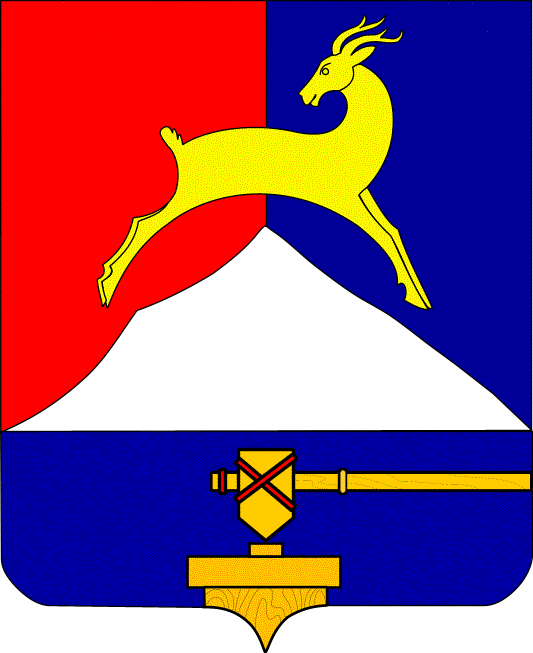 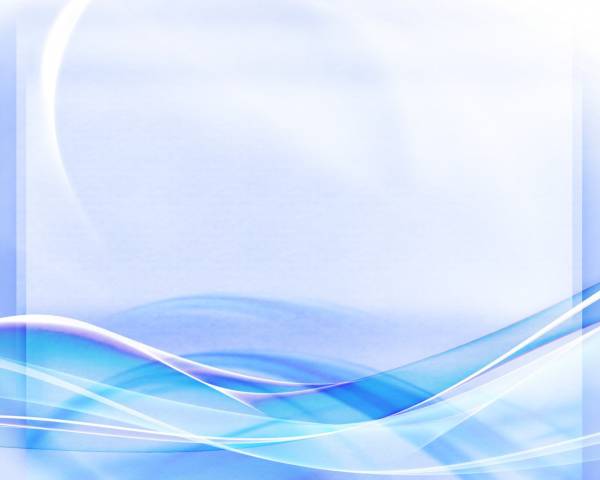 +7,1%
+7,9%
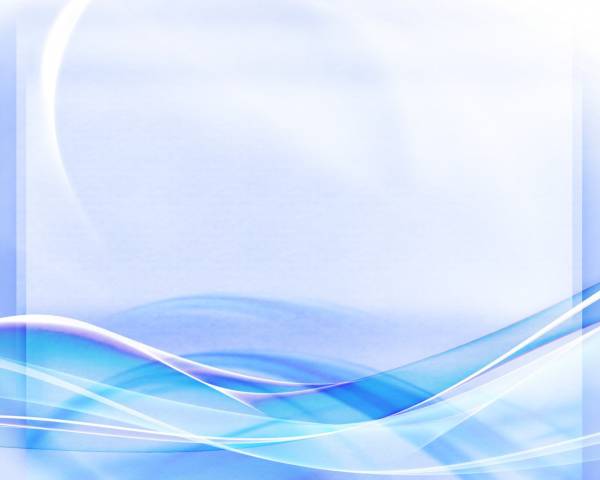 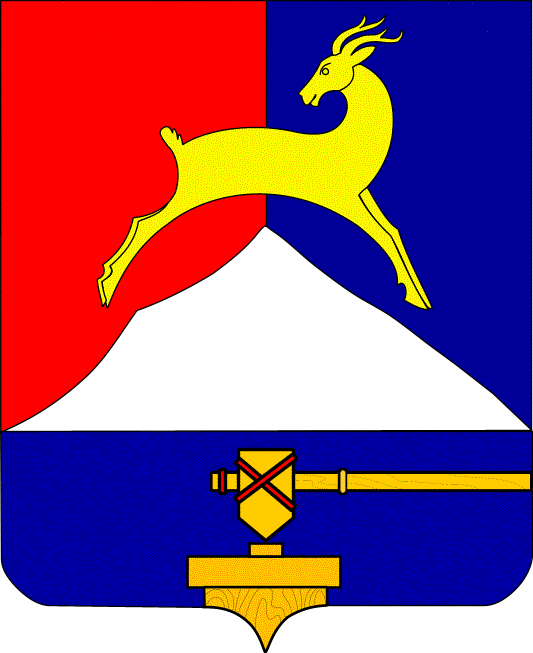 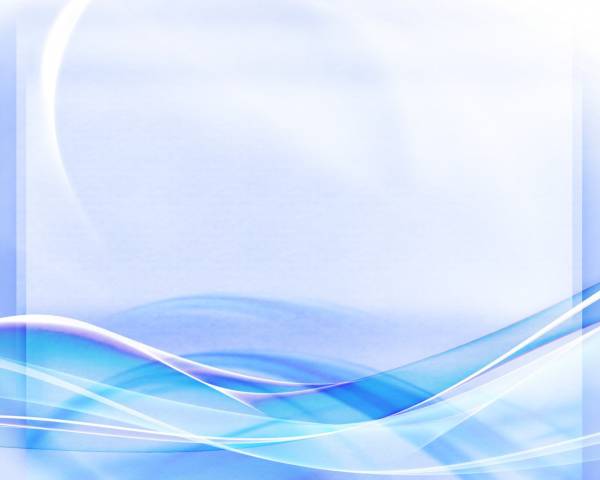 Реализация в 2019 году майских Указов Президента РФ, касающихся повышения средней заработной платы отдельным категориям работников бюджетной сферы
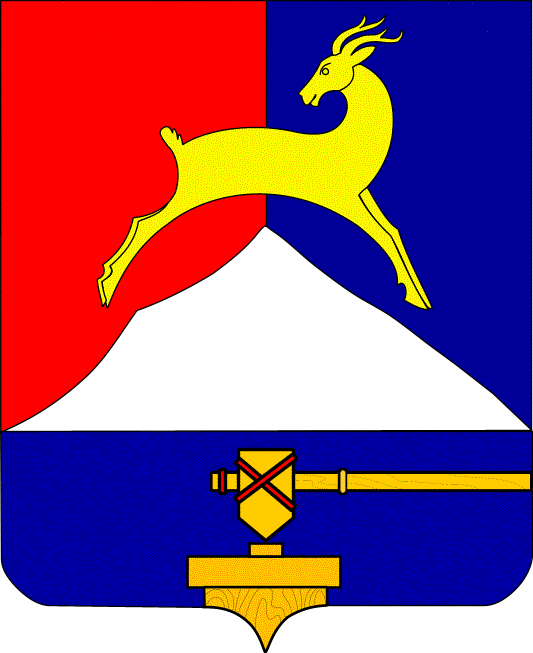 Реализация майских Указов Президента РФ
в рублях
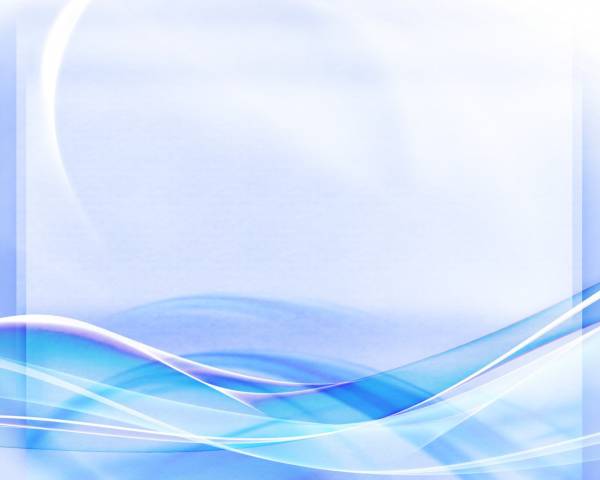 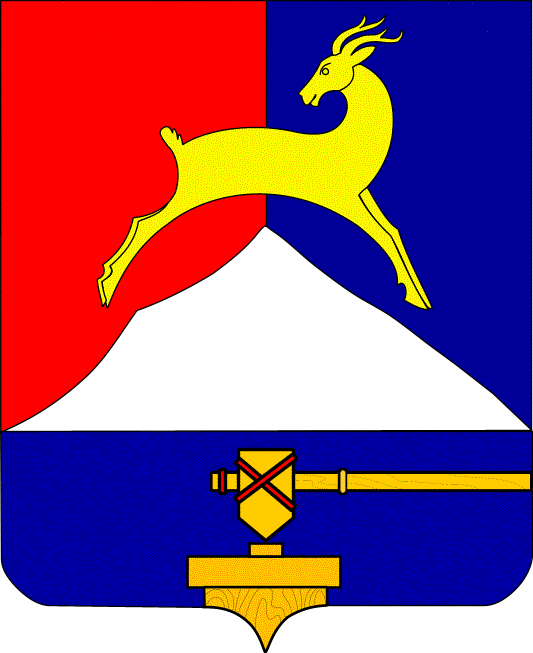 Динамика роста заработной платы отдельных работников по Указам Президента с 2012 года
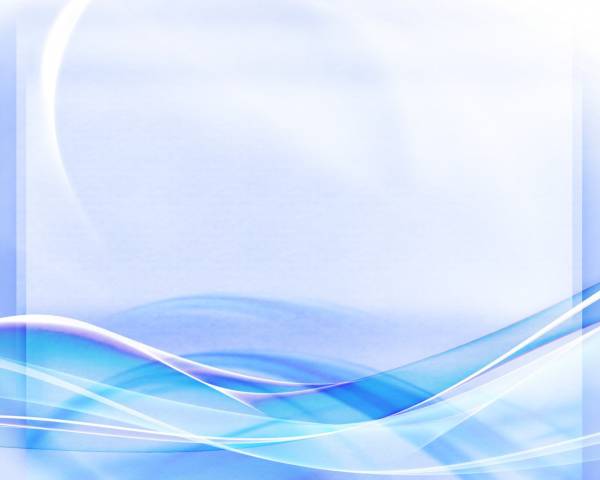 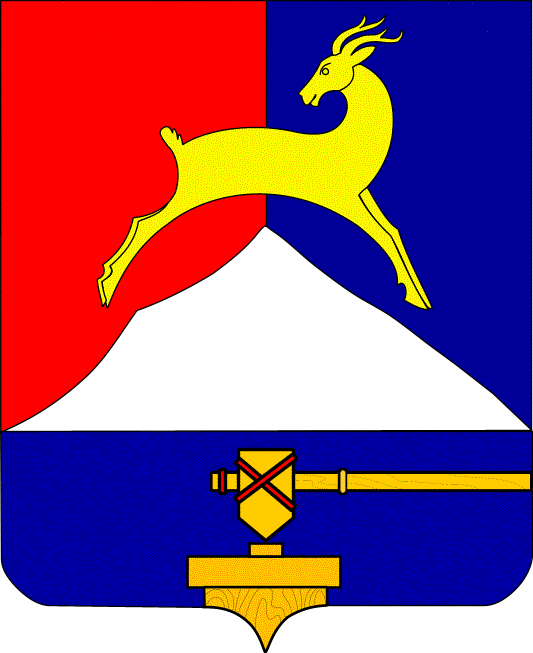 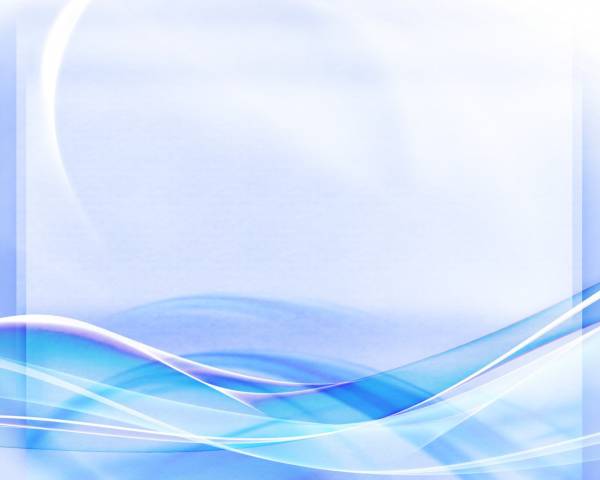 Расходы бюджета Усть-Катавского городского округа в 2019 году по муниципальным программам
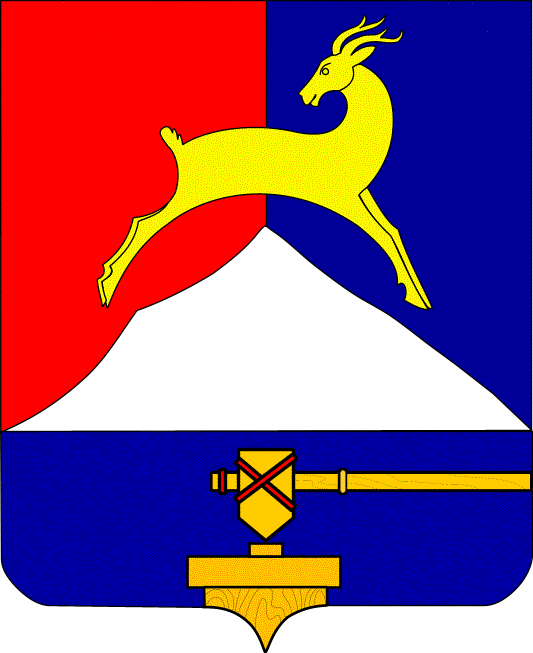 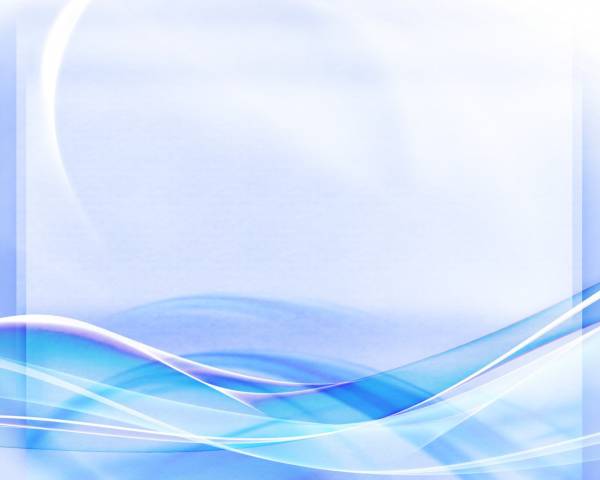 Расходы бюджета Усть-Катавского городского округа в 2019 году по муниципальным программам
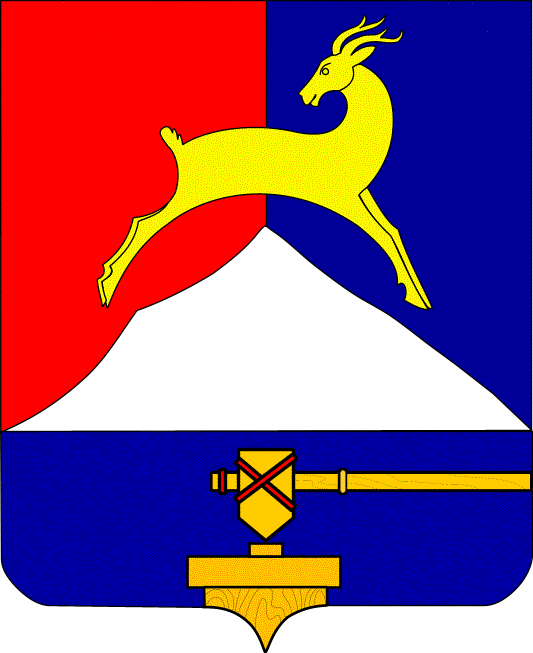 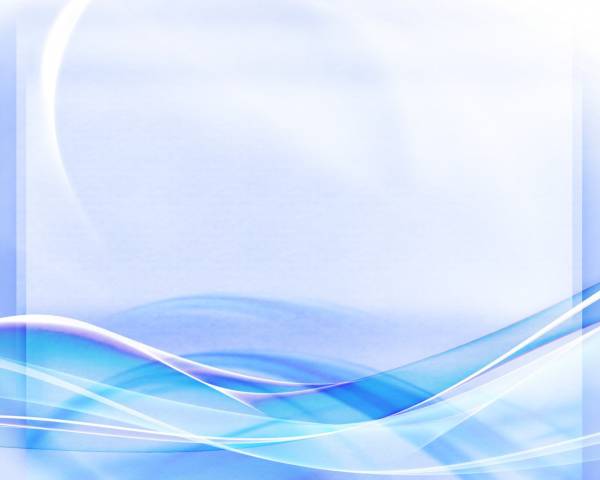 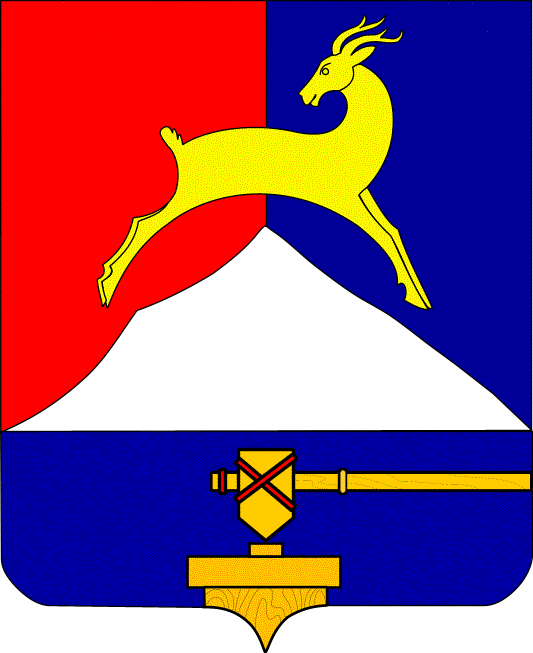 Реализация Национальных проектов в 2019 году
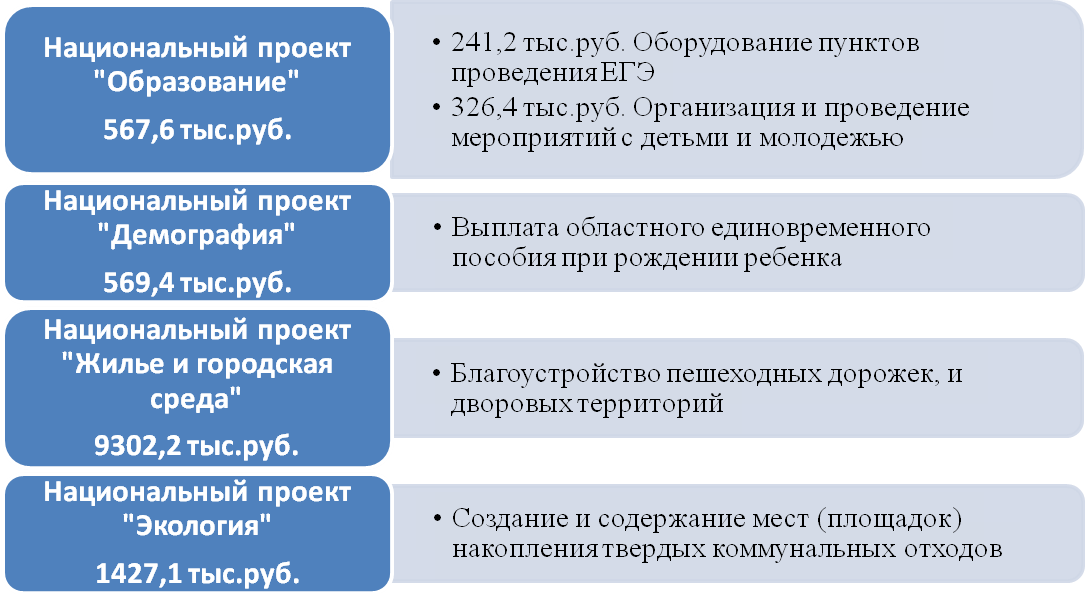 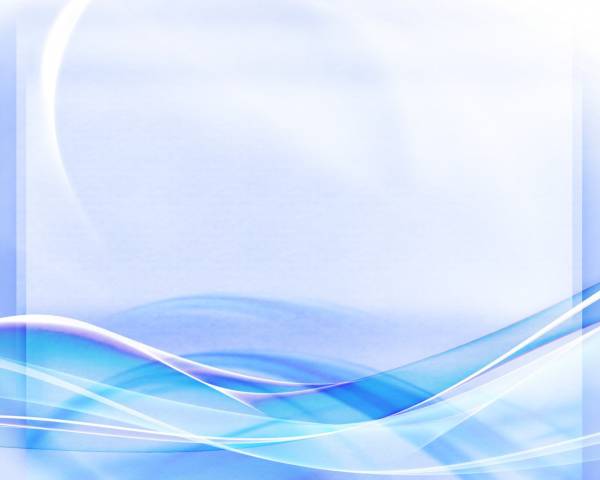 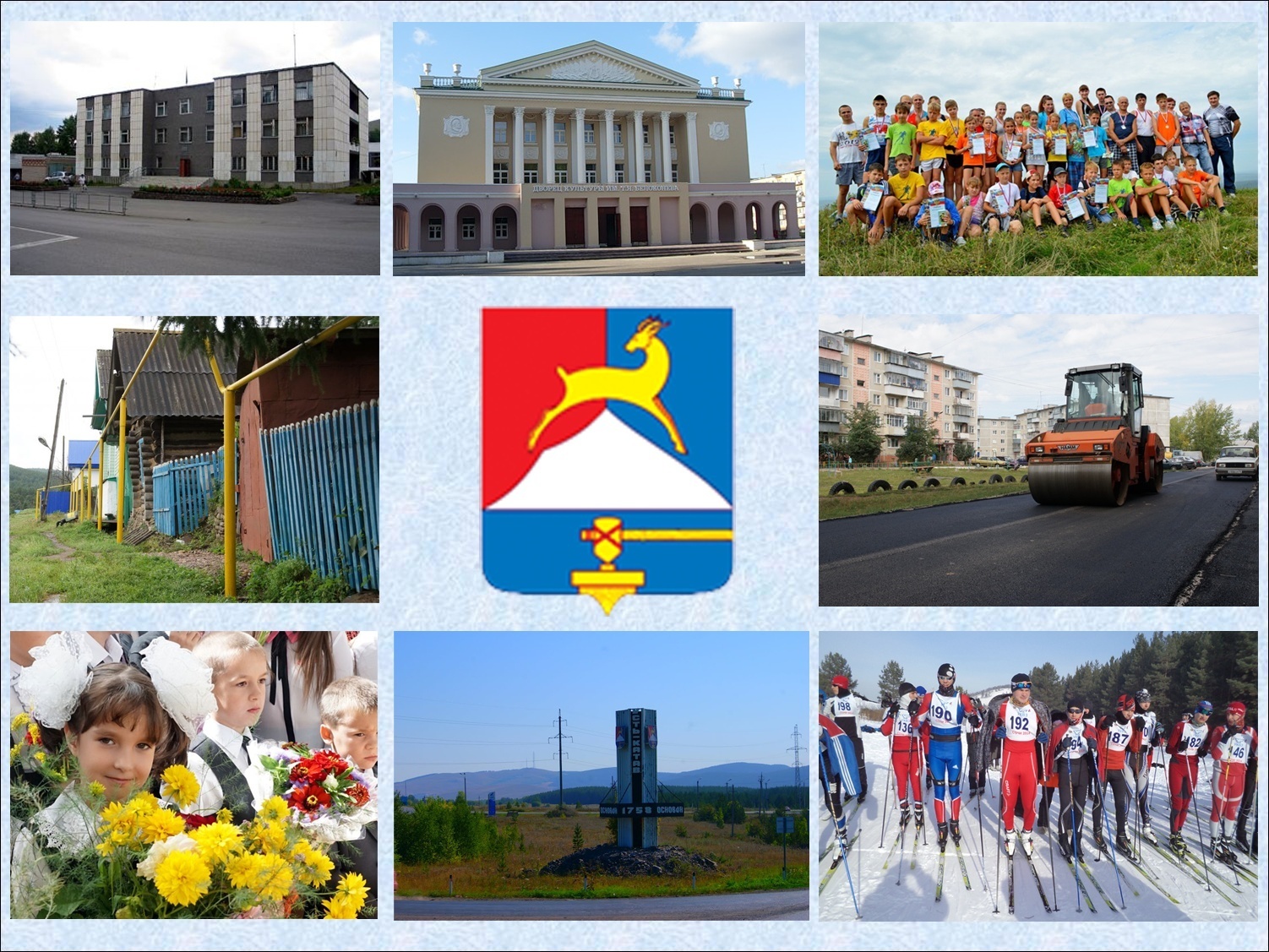 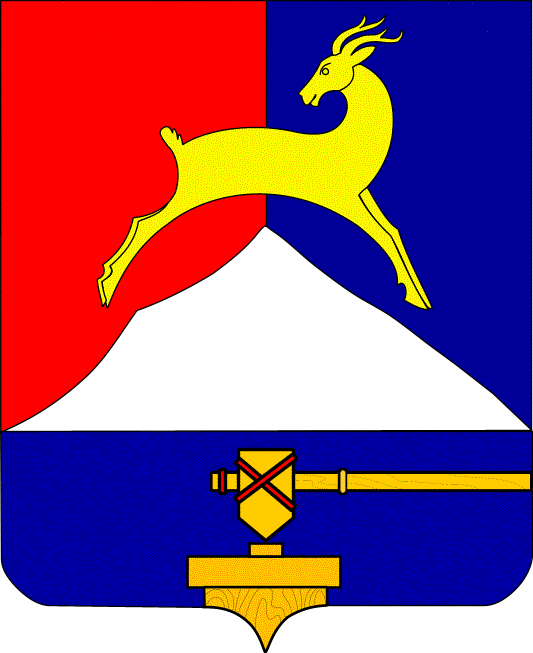 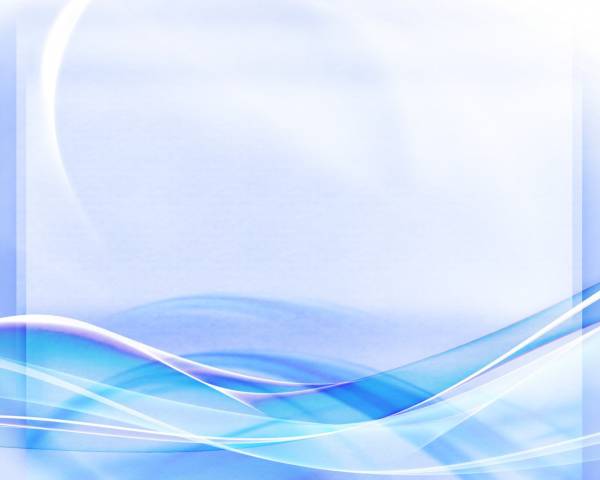 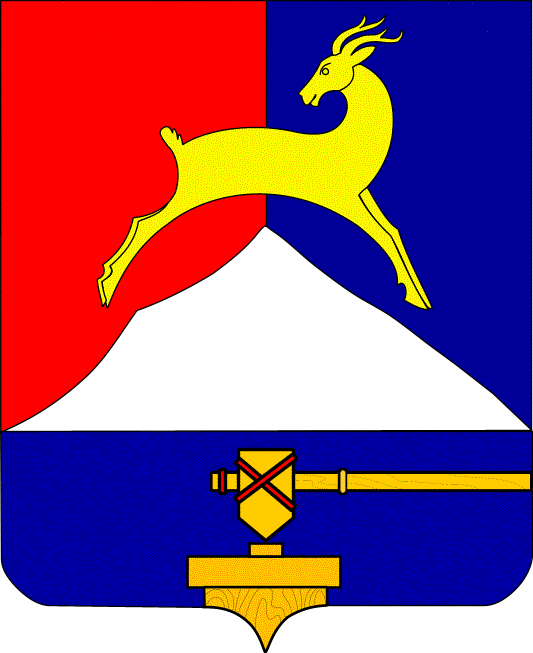 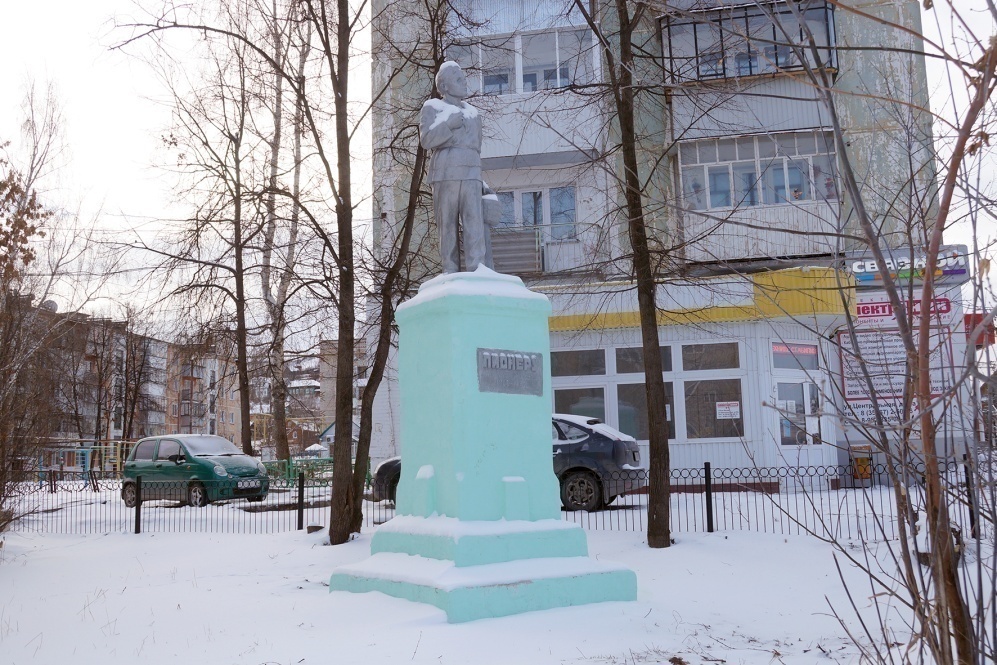 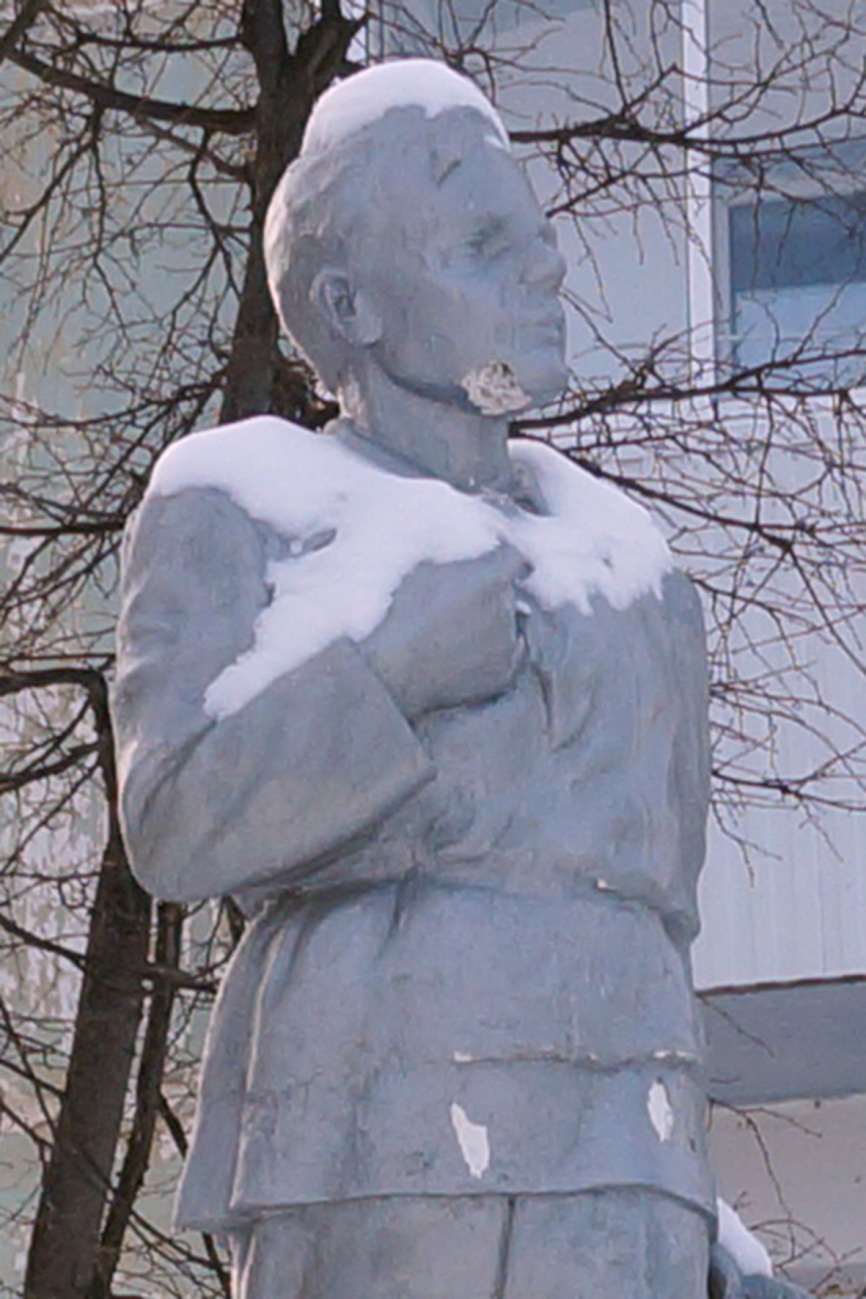 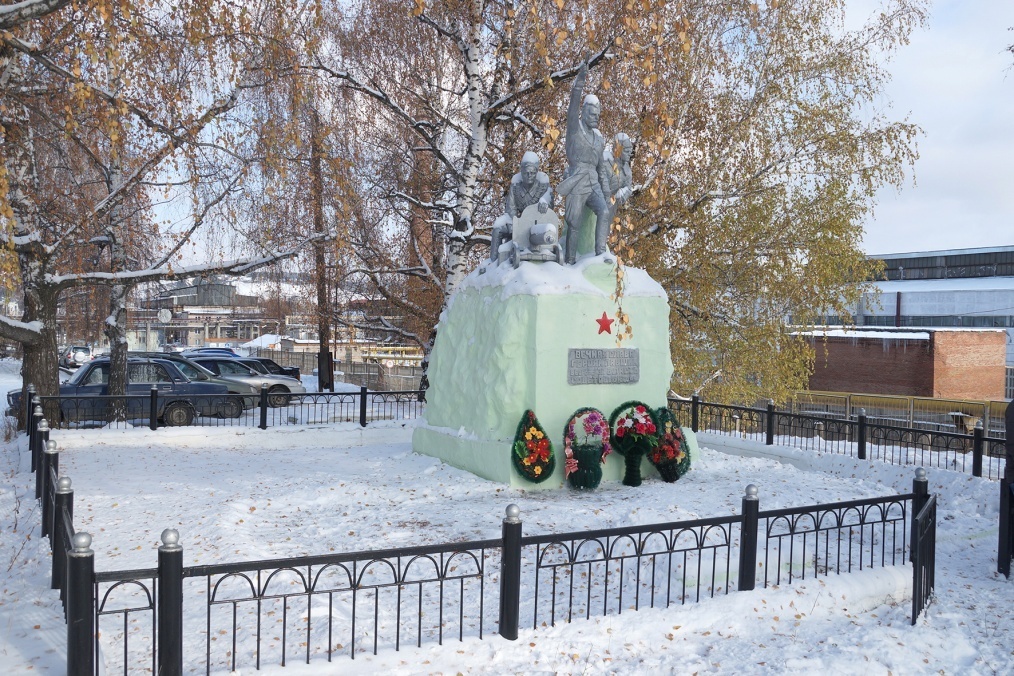 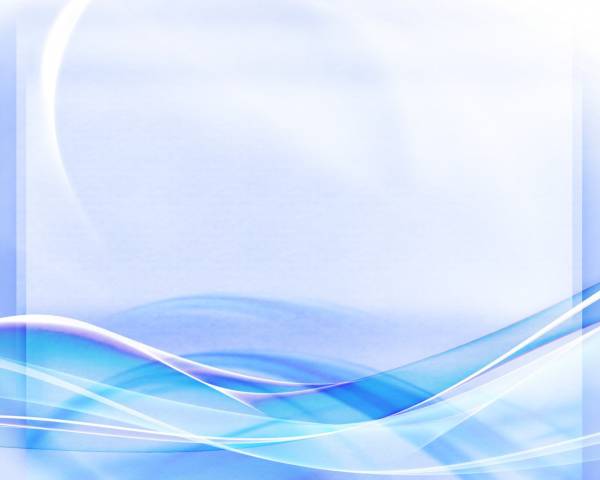 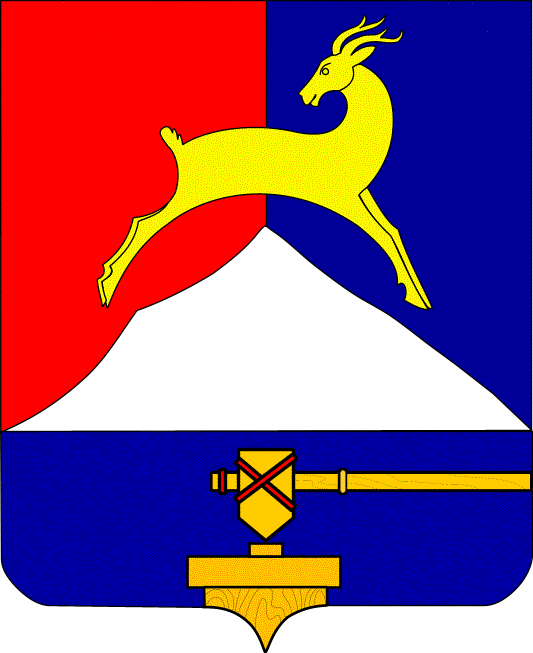 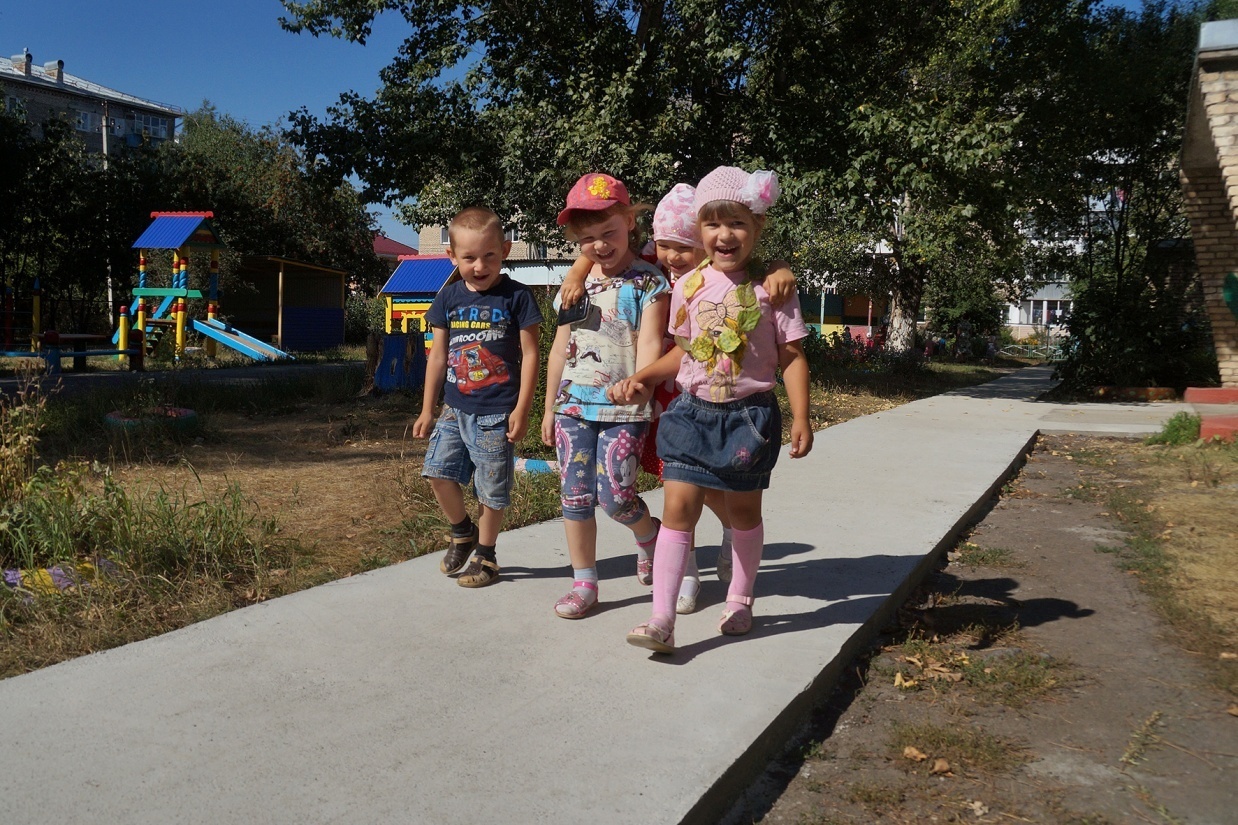 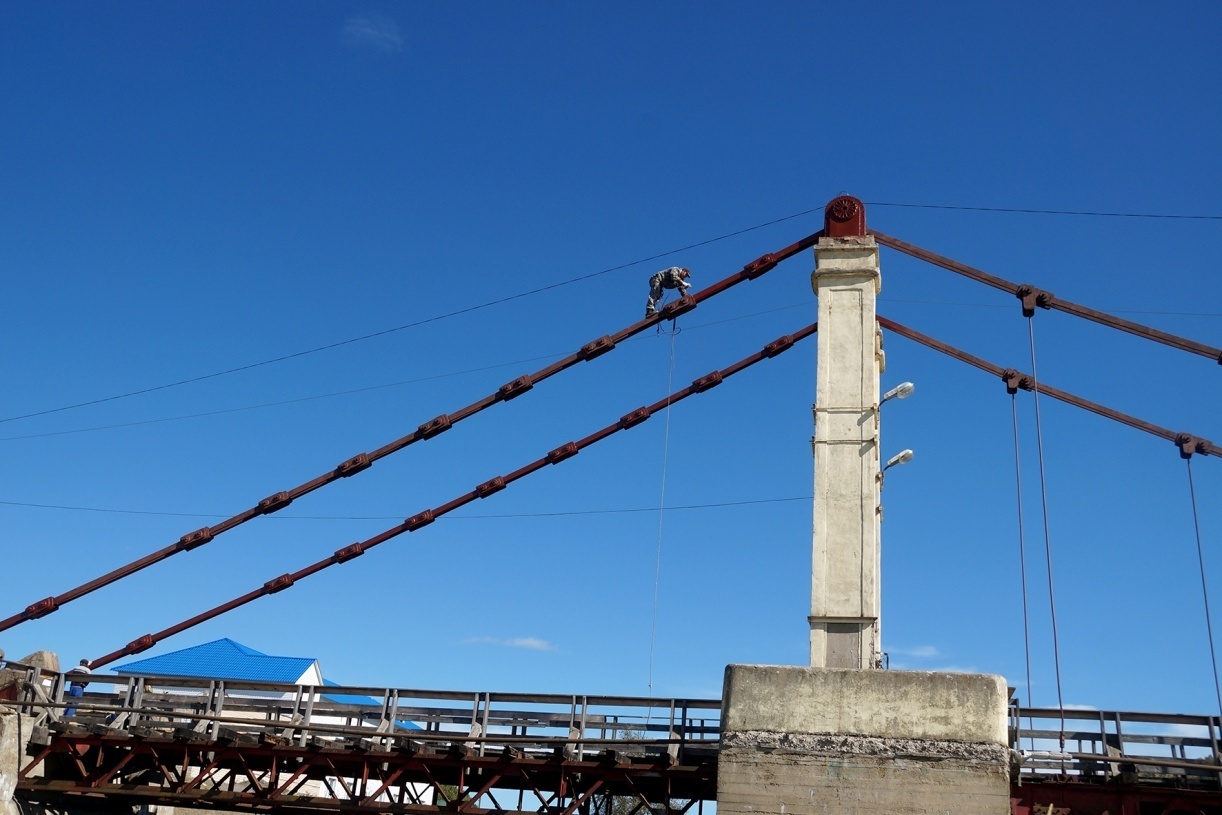 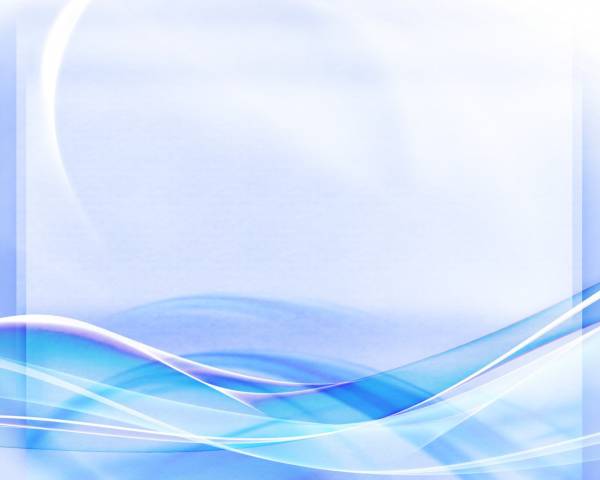 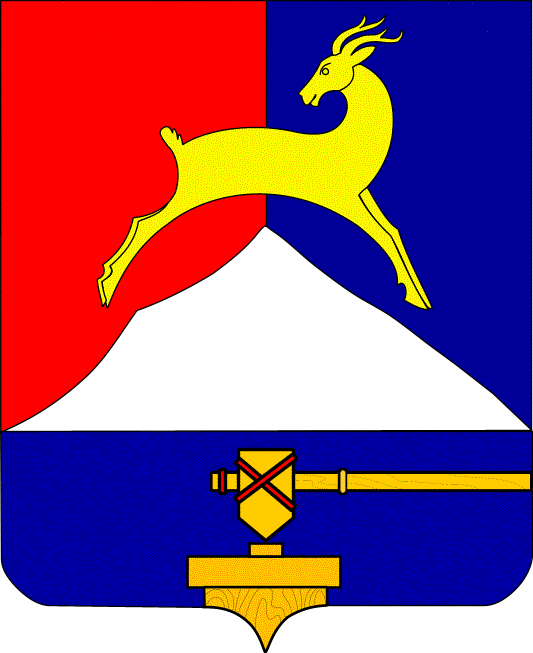 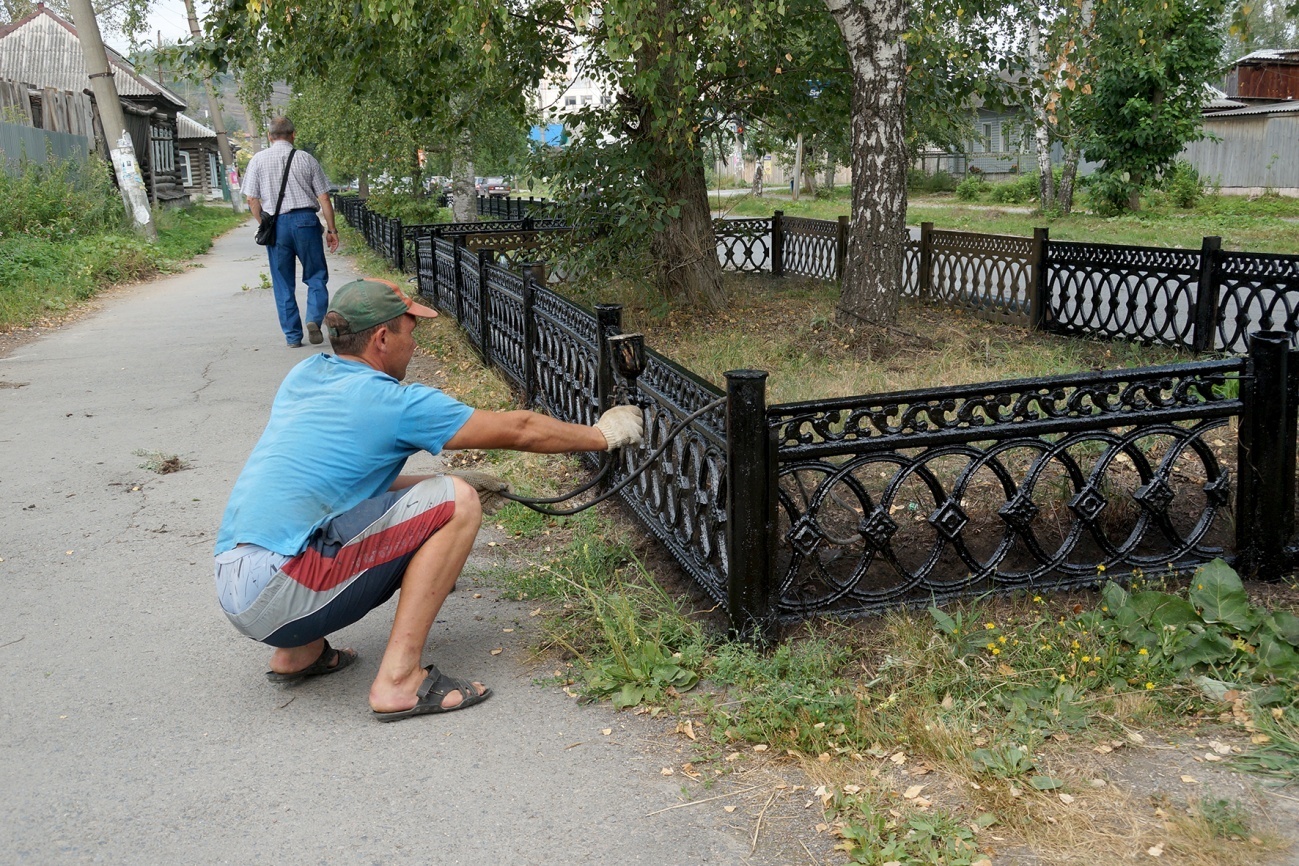 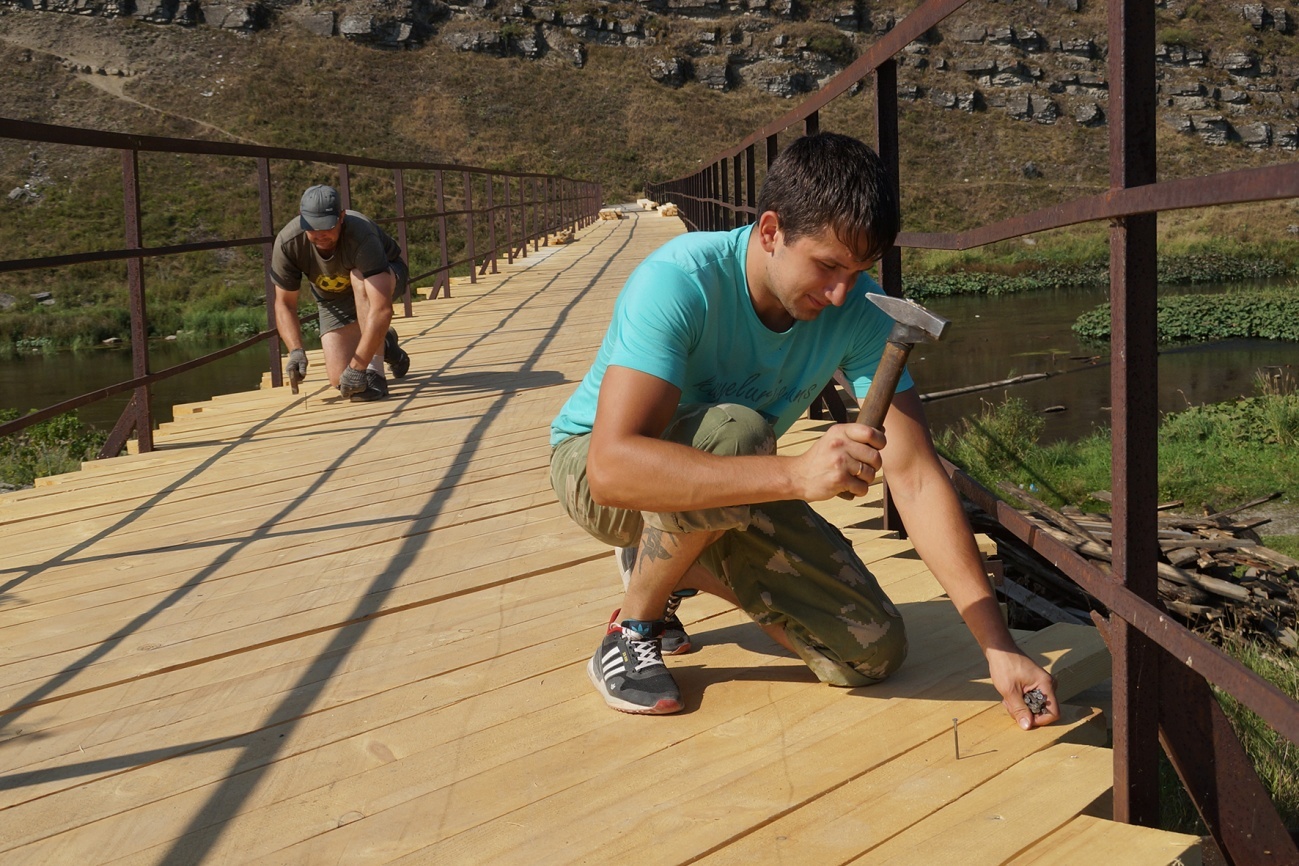 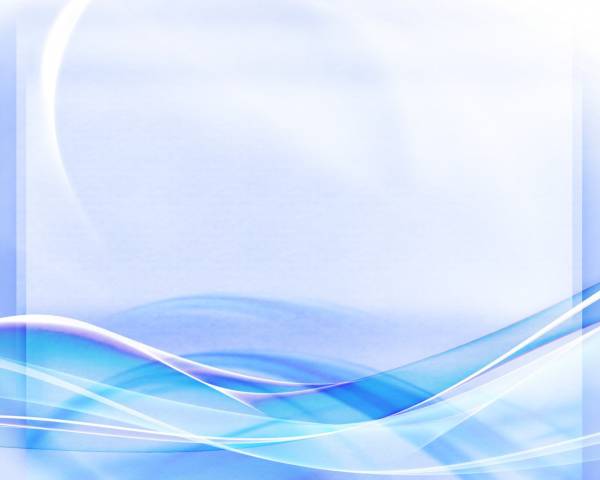 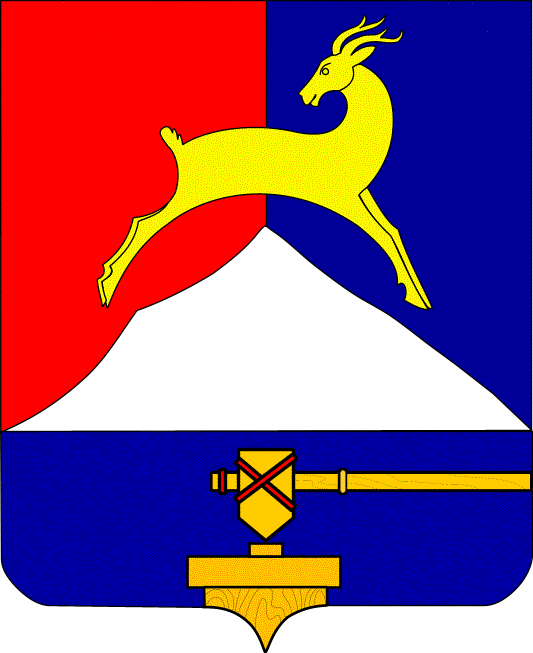 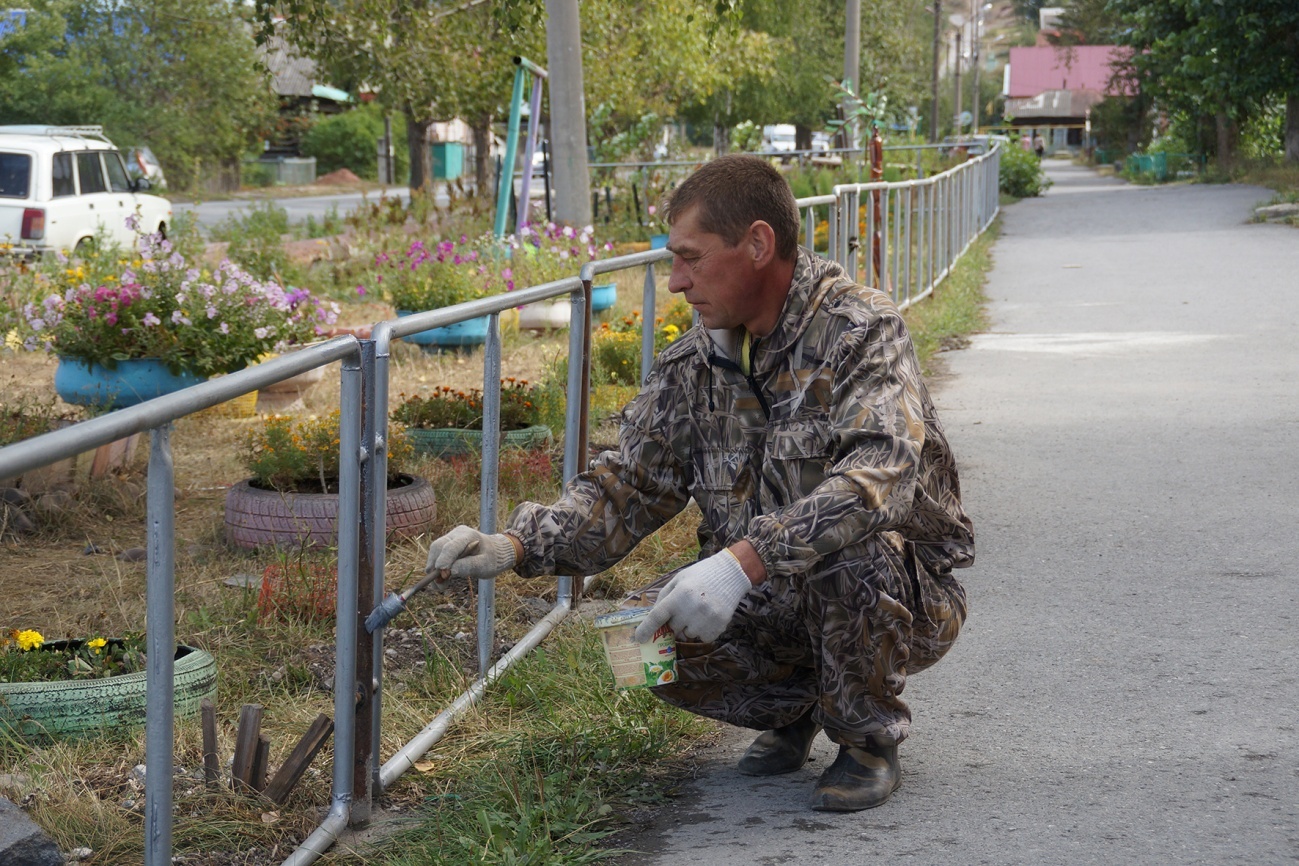 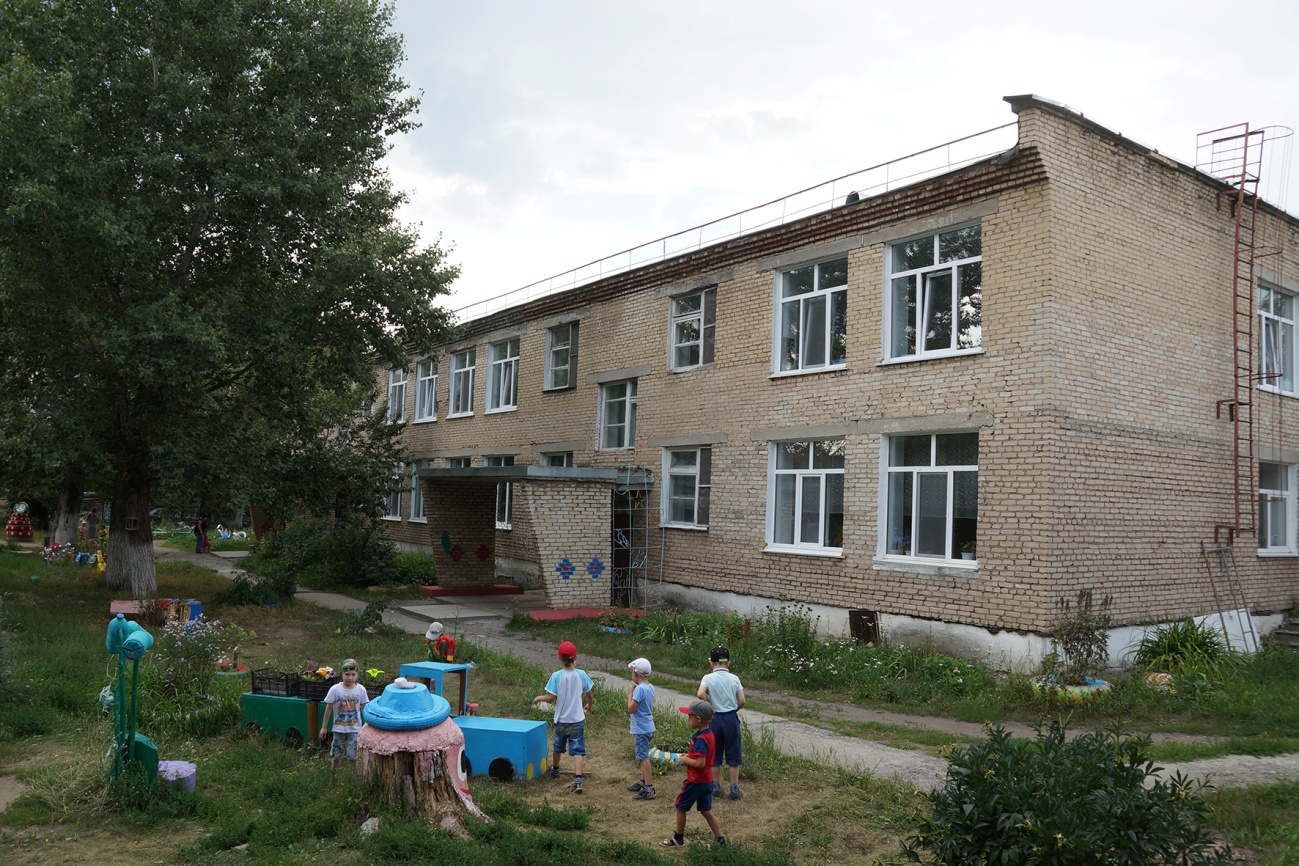 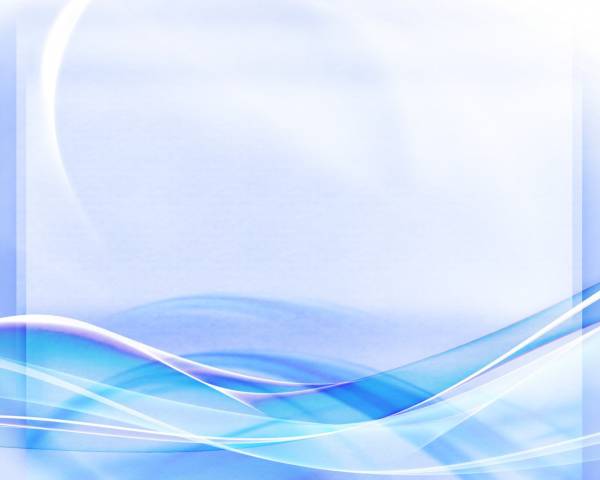 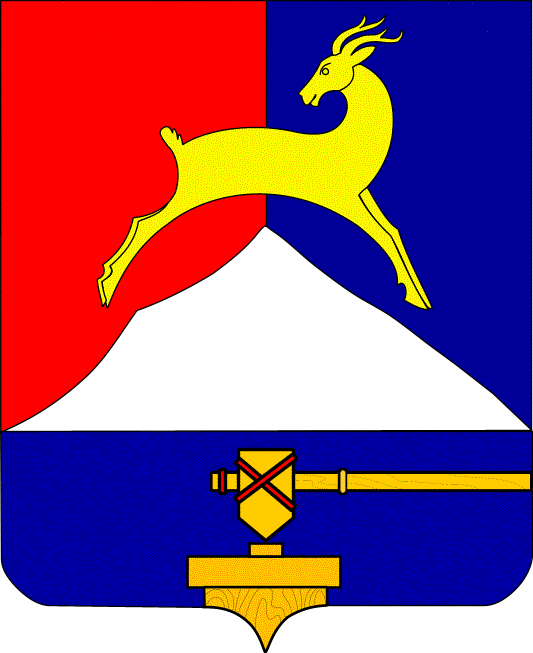 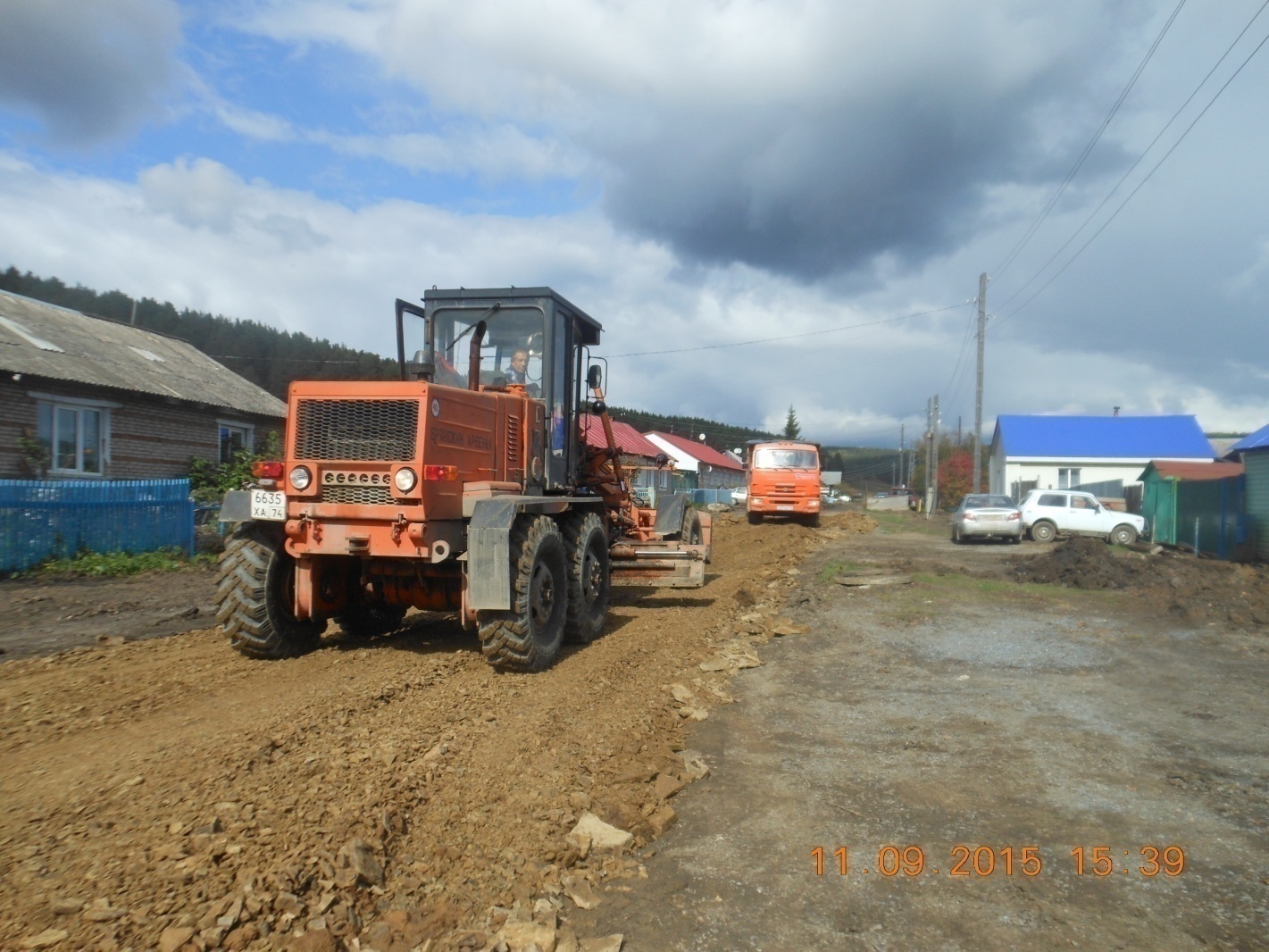 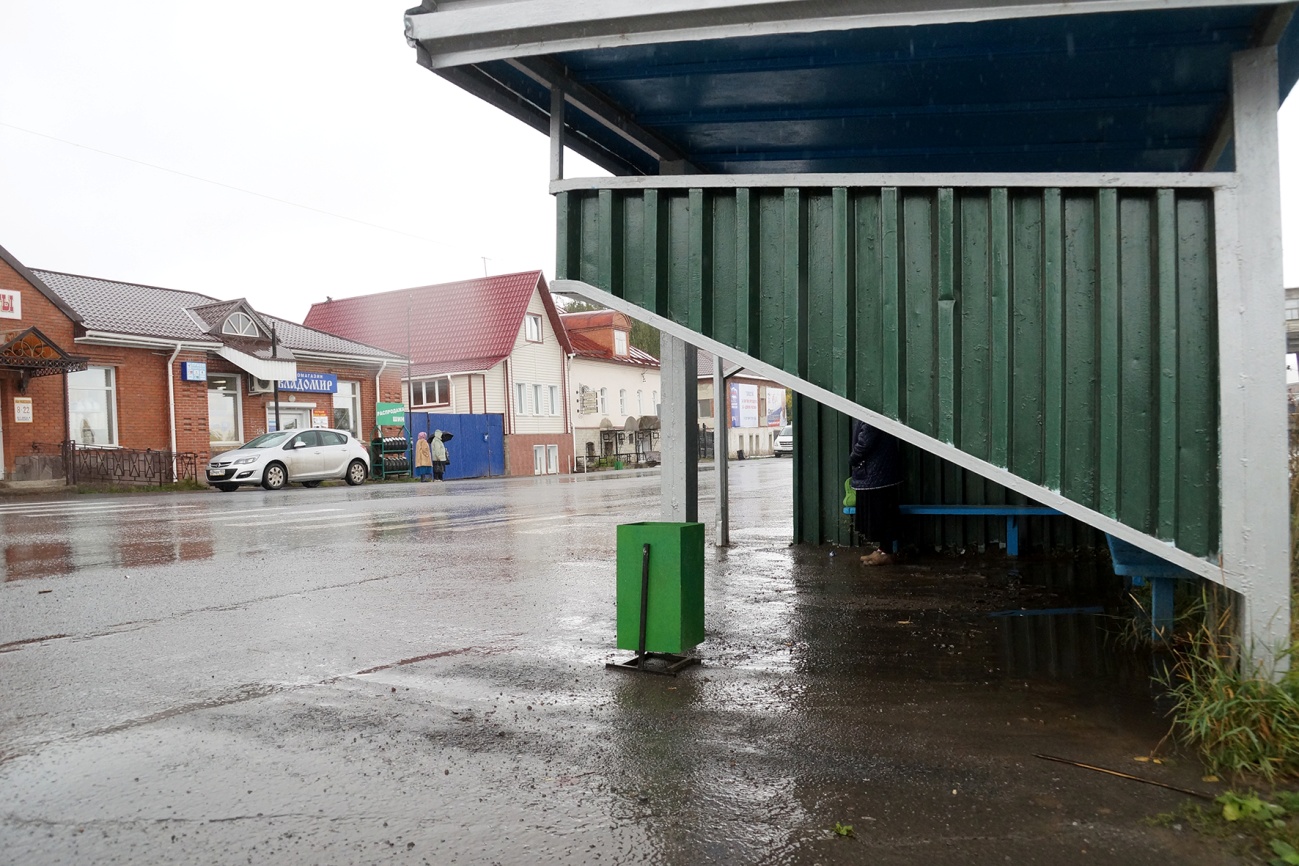 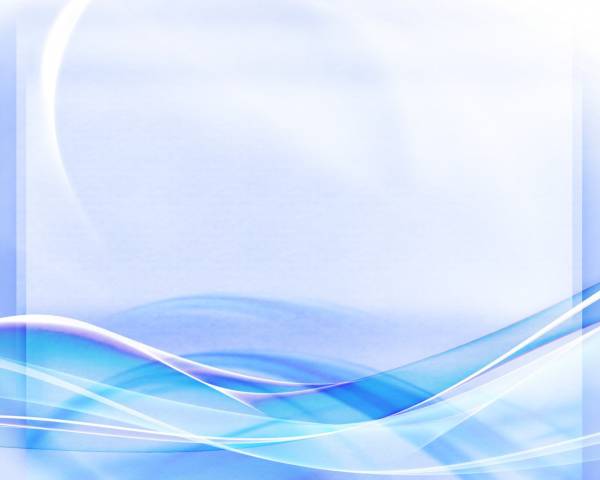 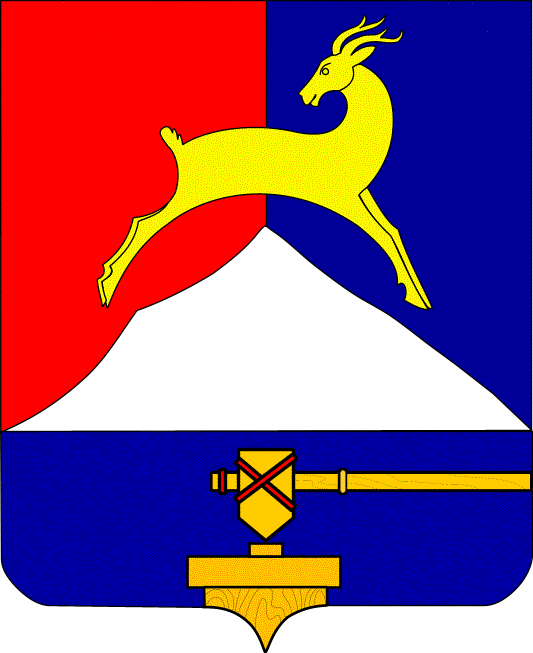 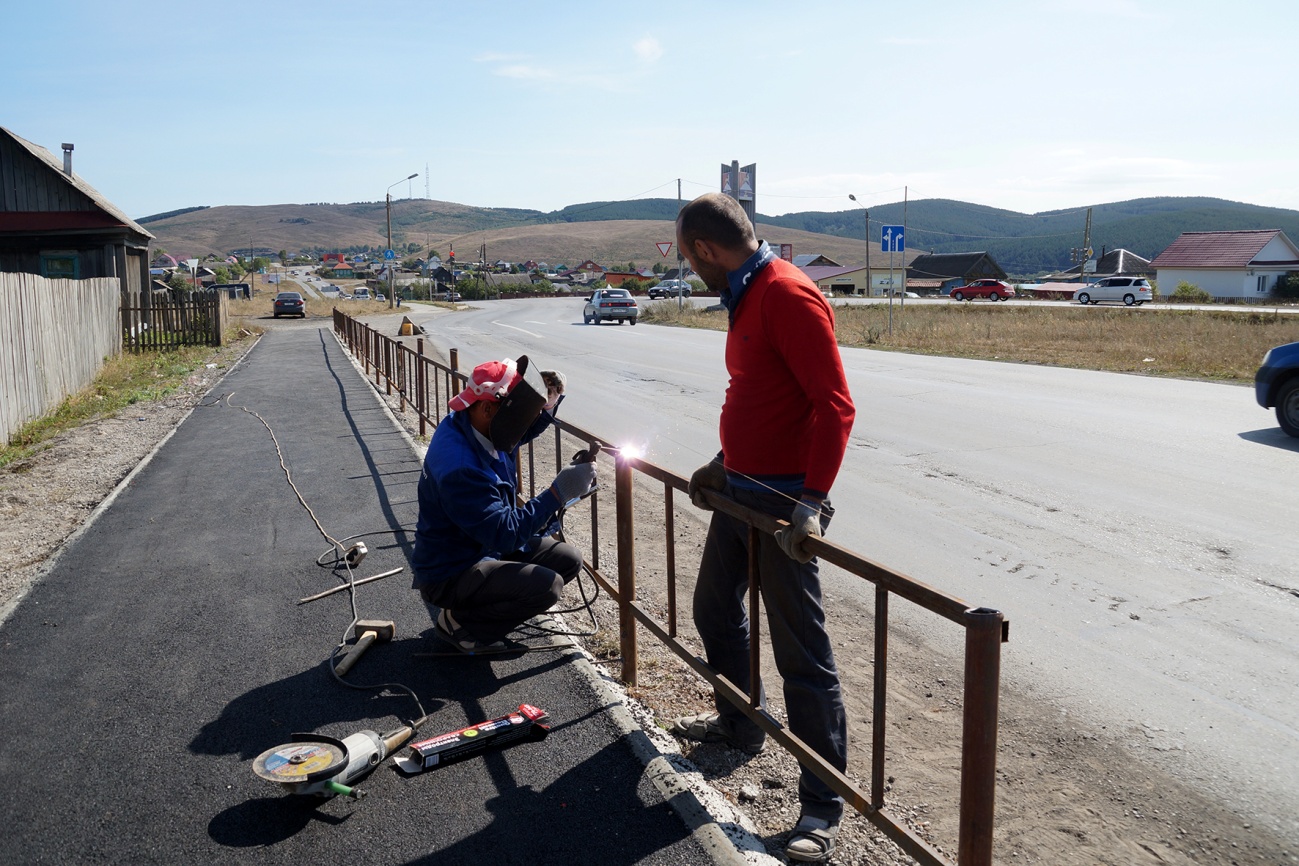 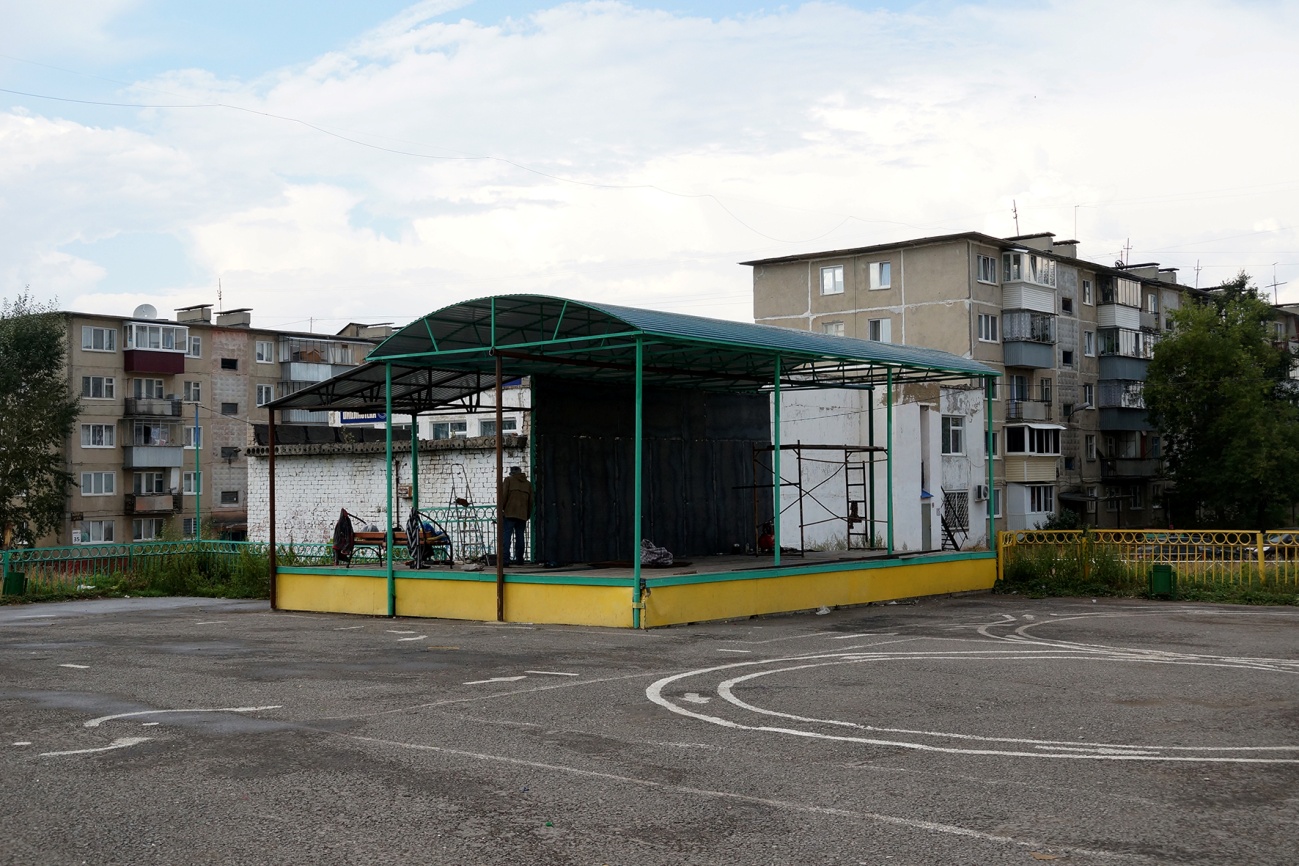 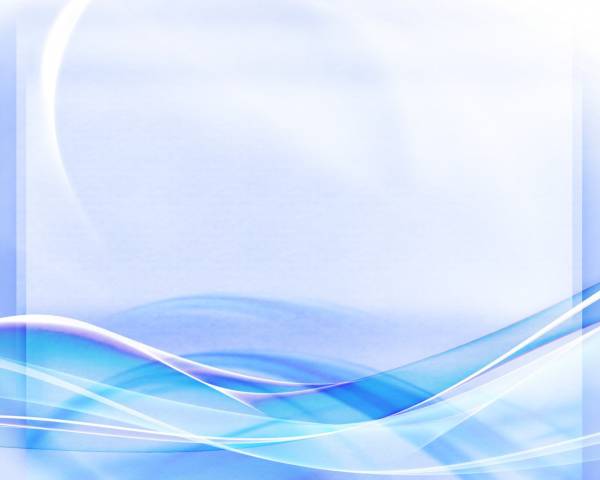 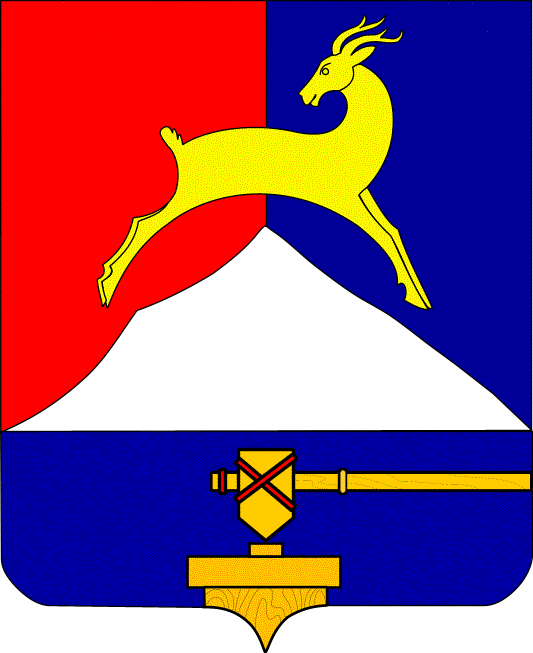 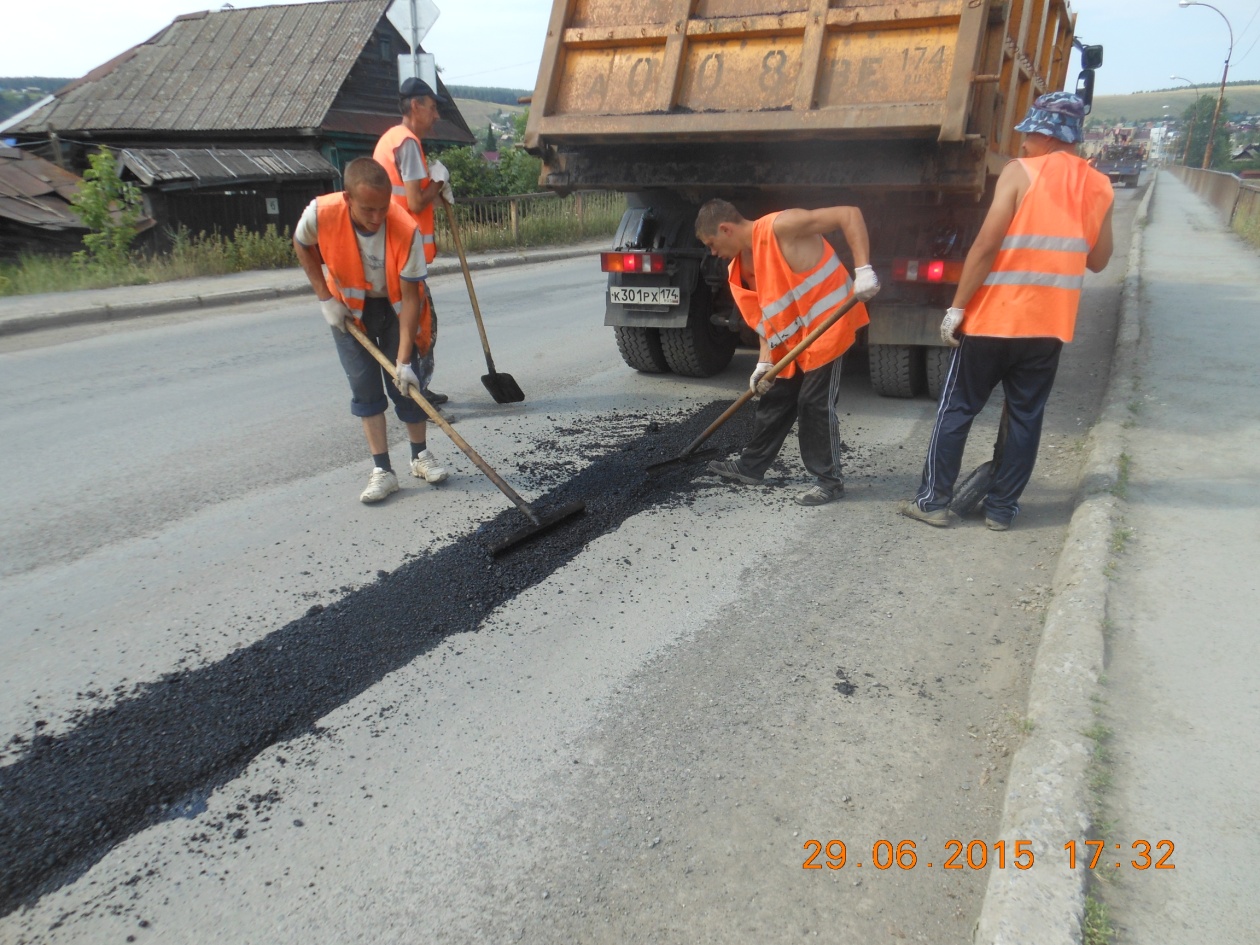 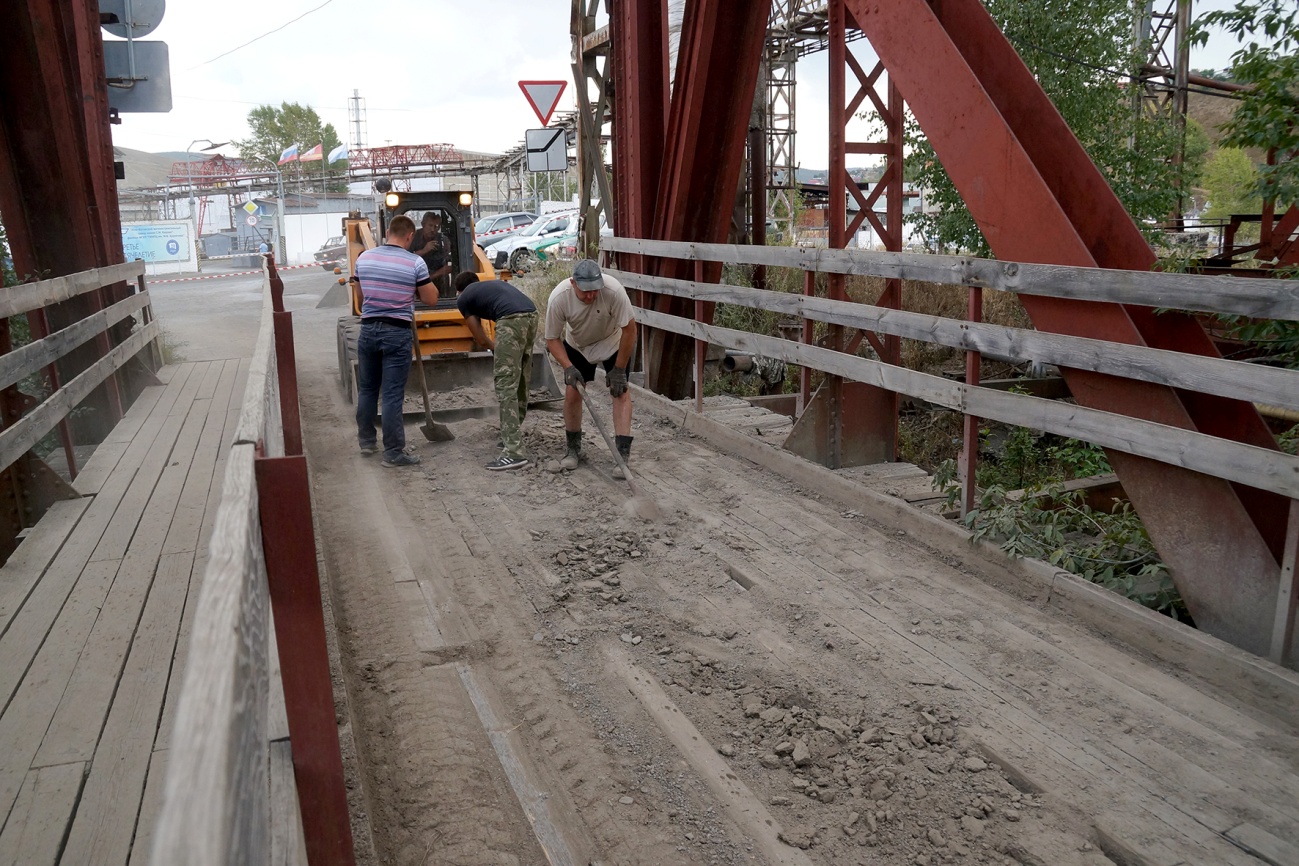